Příběh mysli v moderní filosofii
5
Idealismus u Leibnize a Berkeleyho
Gottfried Leibniz (1646-1716) a George Berkeley(1685-1753)
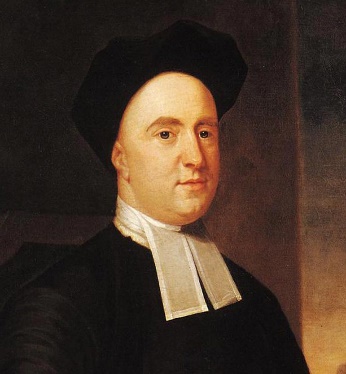 První idealistické texty:
George Berkeley, Pojednání o principech lidského poznání, 1710
Gottfried Leibniz, Monadologie, 1714
Idealismus
Primát mysli.
Idealismus
Primát mysli.
Mysl, její obsahy a výkony jsou podstatou světa.
Idealismus
Primát mysli.
Mysl, její obsahy a výkony jsou podstatou světa.
Hmota a tělesa jsou druhotná jsoucna.
Idealismus
Primát mysli.
Mysl, její obsahy a výkony jsou podstatou světa.
Hmota a tělesa jsou druhotná jsoucna.
Leibniz píše o tělesných věcech: „phenomena bene fundata“
Idealismus
Primát mysli.
Mysl, její obsahy a výkony jsou podstatou světa.
Hmota a tělesa jsou druhotná jsoucna.
Leibniz píše o tělesných věcech: „phenomena bene fundata“
Berkeley píše o tělesných věcech: esse est percipi
Idealismus podle Platóna
‘Opravdová jsoucnost jsou jakési pomyslné a netělesné ideje, avšak ta těla oněch prvních a to, co je od nich nazýváno pravdou, tříští ve svých vývodech na malé kusy a nazývají to místo jsoucnosti jakýmsi pohyblivým děním.’
Platón, Sophistés, 246c
Dnešní témata
1. Idealismus a Leibnizova monádologie
2. Percepce a apercepce u Leibnize
3. Berkeleyho popření hmotné substance
4. Berkeleyho pojetí mysli
1. Idealismus a Leibnizova monadologie
Monadologie 1714
Monády
Duševní atomy
Podstata světa
Jednoduché substance
Vnímající věci
Nemají okna
Monadologie
§3 „Monády jsou opravdové atomy přírody a jedním slovem počátky věcí“

§13 „mnohost v jednotě“

§14 „Stav, který … představuje mnohost v jednotě nebo v jednoduché substanci, není ničím jiným než tím, co se nazývá percepcí.“
Monadologie §17: Proti materialismu
‘Dále se musí nutně přiznat, že percepci a to, co na ní závisí, nelze vysvětlit z mechanických důvodů, tj. z tvarů a pohybů. Kdybychom si mysleli nějaký stroj, který by byl zařízen tak, že by dokázal myslet, vnímat a percipovat, mohli bychom si jej při zachování těchto vztahů myslet zvětšený tak, že bychom do něho mohli vstoupit jako do nějakého mlýna. Předpokládáme-li to, pak, kdybychom prohlíželi jeho vnitřek, nenašli bychom v něm nic než kusy, které na sebe narážejí, nikdy něco, z čeho by bylo možno vysvětlit percepci. Je ji tedy nutno hledat v jednoduché substanci, nikoli ve složeném či stroji. Také nelze v jednoduché substanci nalézt nic více než právě toto: percepce a jejich změny.’
„Je ji tedy nutno hledat v jednoduché substanci, nikoli ve složeném či stroji. Také nelze v jednoduché substanci nalézt nic více než právě toto: percepce a jejich změny.“
2. Percepce a apercepce u Leibnize
Nevědomé „drobné“ vjemy (petites perceptions)
„Abychom ještě lépe posoudili nepatrnost vjemů, které v množství nerozeznáme, užívám obvykle příkladu hukotu mořského příboje, který slyšíme na břehu. Abychom vnímali tento hluk, musíme slyšet hukotu každé jednotlivé vlny, ačkoliv každý tento jednotlivý zvuk musíme rozeznávat jen v celku, a jehož bychom si nevšimli, kdyby vlna, která jej způsobuje, byla ojedinělá. Musíme ... mít aspoň nepatrný dojem o každém jednotlivém hluku, jinak nevěděli bychom ničeho ze statisíců vln neboť statisíckrát nic nemůže stvořit něco.“ 
Leibniz, Předmluva k Novým esejům
Nevědomé percepce vs. apercepce
‘Stav, který zahrnuje a představuje mnohost v jednotě nebo v jednoduché substanci, není ničím jiným než tím, co se nazývá percepcí. Ta musí být … odlišována od apercepce nebo sebevědomí. Právě zde se karteziáni dopustili velké chyby, když neuznávali percepce, na něž se obvykle nedbá. To je také vedlo k domněnce, že pouze duchové jsou monády a že neexistují ani duše živočichů, ani jiné entelechie.’ 
Leibniz, Monadologie §14
Tři druhy monád
1. Duch---l’esprit 
2. Duše---l’âme
3. Entelechie---l’entéléchie
1. Duch
   Sebevědomí a rozum

2. Duše
   Smyslové vnímání, paměť

3. Entelechie
  Temné vjemy, žádostivost
Natura non facit saltum
„Natura non facit saltum“
„Nic se neděje  rázem, a to jest jedna z mých velkých a nejověřenějších zásad, že ― příroda nikdy nečiní skoků. Nazval jsem to zákonem kontinuity. ... Vyplývá z něho, že postup děje se vždy od malého přes střední k velkému a obráceně.“ 
Leibniz, Předmluva k Novým esejům
Žádný přechod se neděje ve skocích
„Tato věta vyplývá podle mého názoru ze zákona řádu a opírá se o stejný rozumový důvod, díky němuž se obecně uznává, že pohyb se neděje ve skocích, tj. že těleso, aby se dostalo z jednoho místa na druhé, musí projít určitými místy ležícími mezi výchozím a cílovým místem. To platí, jak se domnívám, nejen pro přechody z místa na místo, ale i od tvaru k tvaru či od stavu k stavu.“
Leibniz, Dopis De Volderovi, 1699
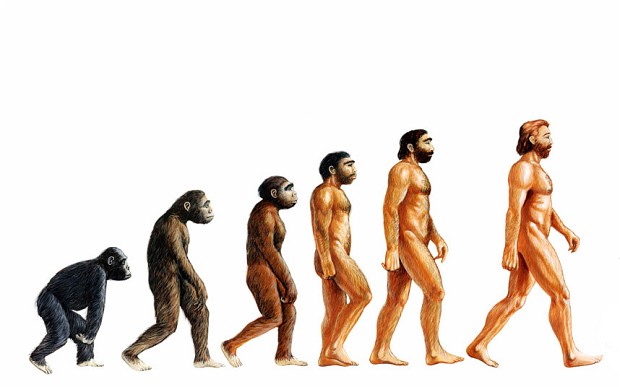 4. Berkeleyho popření hmotné substance
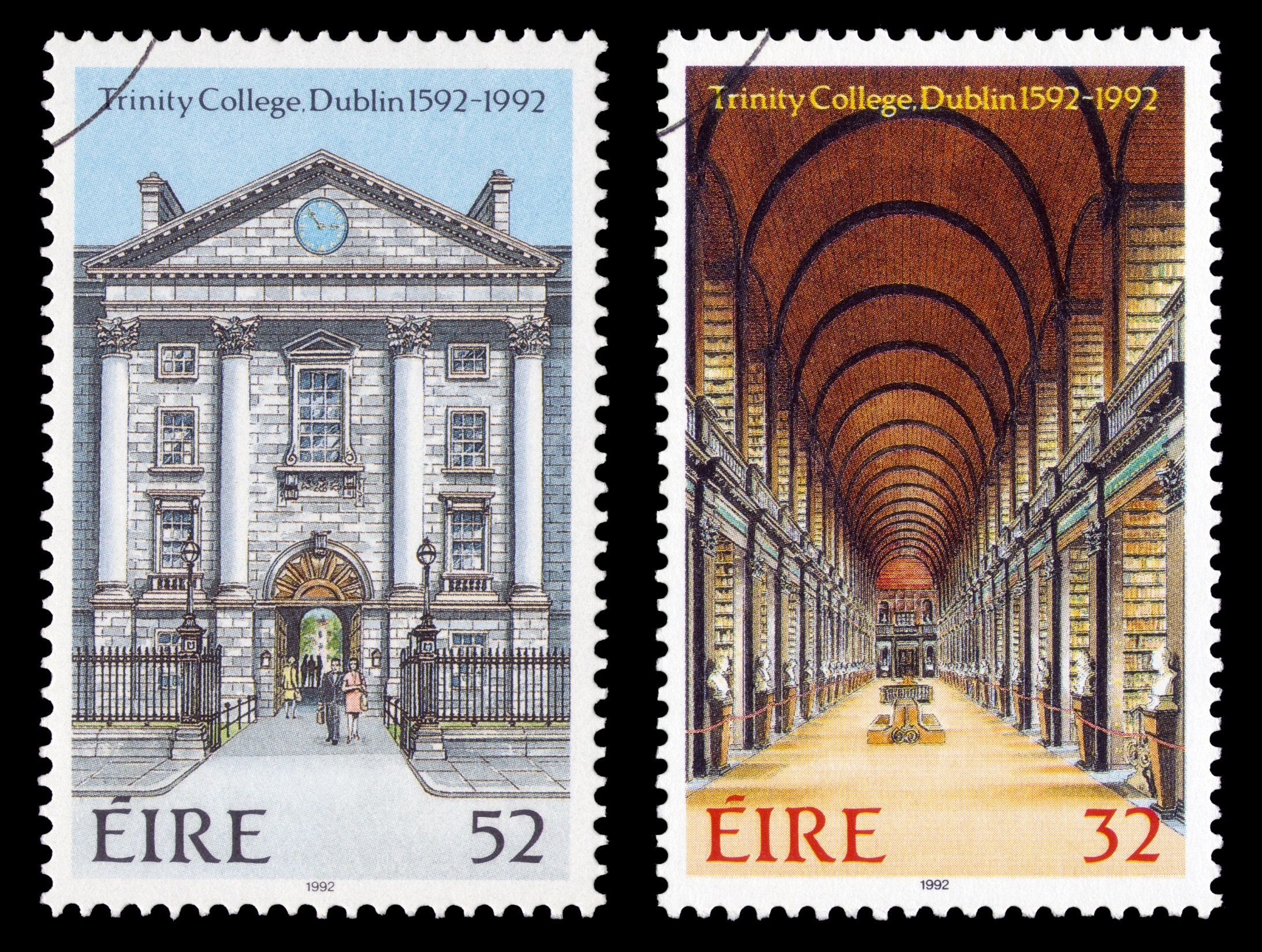 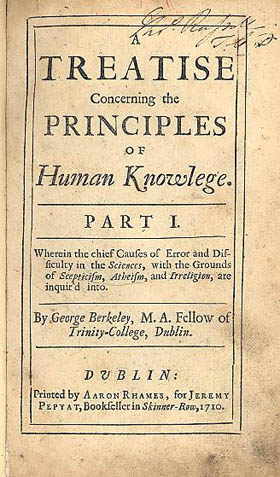 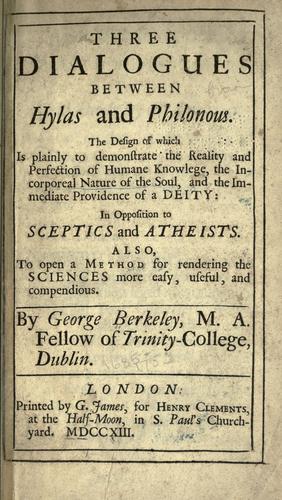 „The immaterial hypothesis“
„In ye immaterial hypothesis the wall is white fire hot & c.”
Berkeley, sešity, circa 1707
‘Esse est percipi’
Imaterialismus
„Mezi lidmi převládá podivný názor, že domy, hory, řeky a slovem všechny smyslové předměty mají existenci, která se liší od toho, že jsou vnímány myslí. ... Co jiného jsou výše zmíněné předměty, než věci, které vnímáme smysly, a co jiného vnímáme než své vlastní ideje nebo počitky? A není očividně sporné, aby kterákoli z nich nebo jakákoli jejich kombinace existovala nevnímána?“
Berkeley, Principy, §4
Proč Berkeley popírá existenci hmoty?
Neexistuje abstraktní idea hmoty.
Nemůžeme pojmout primární kvality bez sekundárních kvalit.
Descartes už dokázal, že život by mohl být souvislý sen a že vnější hmota není nezbytná.
Mistrovský argument: nemůžeme si představit věci mimo mysl.
Mistrovský argument
‘Jsem ochoten vsadit všechno na toto: budete-li jen schopni pojmout, že je možné, aby jedna rozlehlá pohyblivá substance nebo obecně jakákoli jedna idea nebo cokoli ideji podobného existovalo jinak než v mysli, která je vnímá, jsem připraven vzdát svou při. ....
Řeknete však, že jistě není nic snazšího než představit si například stromy v parku nebo knihy, které jsou ve studovně, a nikoho nablízku, kdo by je vnímal. ..
Abyste toho dosáhl, musíte je pojmout jako nepojaté nebo nemyšlené, což je zjevný spor. I když se sebevíc snažíme pojmout existenci vnějších těles, neděláme nic jiného, než že nazíráme své vlastní ideje. Mysl si však nevšímá sebe samé a klame se v myšlenkách, že může pojmout, a dokonce pojímá tělesa, která jsou nemyšlená či mimo mysl, ačkoli jsou jí zároveň uchopena nebo existují v ní samé.’ 
Berkeley, Principy, §§22-23
Znamená to, že svět je jen zdáním? Nikoliv.
Rozdíly mezi skutečností a iluzí:
(i) Pasivita. Nemohu volit, co vnímám.
(ii) Živost skutečnosti.
(iii) Zákonitost.
Zákonitost přírody
„To, že nás potrava vyživuje, spánek osvěžuje a oheň hřeje; že zasévat v době setí je podmínkou sklizně, a obecně, že k dosažení těch nebo oněch cílů je třeba takových a takových prostředků, to všechno nevíme … jen na základě pozorování ustálených zákonů přírody, bez nichž bychom všichni setrvávali v nejistotě a dospělý člověk by nevěděl, jak si uspořádat své životní záležitosti o nic lépe než pravě narozené dítě.“ 
Berkeley, Principy §§30-31
5. Berkeleyho pojetí mysli
Mysl jako seskupení idejí
‘Consult, ransack their Understanding what find you there besides several perceptions or thoughts. … Mind is a congeries of Perceptions. Take away Perceptions and you take away Mind put the Perceptions and you put the mind.’ 
Berkeley, Sešity, 579-580
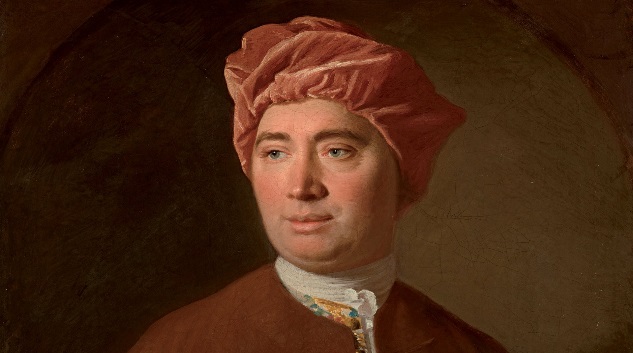 David Hume
„Co se mne týče, když se nejbezprostředněji vžiji do toho, co nazývám svým já, narážím pokaždé na tu či onu jednotlivou percepci, percepci tepla nebo chladu, světla nebo stínu, lásky nebo nenávisti, bolesti nebo slasti. Nikdy nejsem schopen přistihnout sám sebe bez nějaké percepce a nikdy nemohu pozorovat nic jiného než tuto percepci [...] [Nejsme] ničím jiným než svazkem či souborem různých percepcí, které po sobě nepředstavitelně rychle následují a nacházejí se v neustálém plynutí a pohybu.“ 
Pojednání o lidské přirozenosti (1739), I.iv.6, (přeložil Hynek Janoušek, Praha, 2015)
Souhlas s Humem: Nemáme ideu mysli
„[N]elze vytvořit žádnou ideu duše nebo ducha. Všechny ideje jsou totiž pasivní a inertní, a nemohou nám skrze podobu nebo podobnost představovat něco, co jedná. Trocha pozornosti každému ozřejmí, že mít ideu, která by se podobala tomuto aktivnímu principu pohybu a změny idejí, je absolutně nemožné. Podstatou ducha nebo toho, co jedná, je, že on sám nemůže být vnímán jinak než skrze účinky, které vyvolává.“ 
Principy, §27
Nesouhlasem s Humem: Mysl je nedělitelný princip
‘Vím, že já, jeden a týž, vnímám barvy i zvuky, že barva nemůže vnímat zvuk, ani zvuk nemůže vnímat barvu. Vím tedy, že jsem jeden individuální princip odlišný od barvy a zvuku a, ze stejného důvodu, od všech ostatních vnímatelných věcí a inertních idejí.’

Tři dialogy, 1713, III dialog, str. 70
Duše je aktivní jsoucno
„Vedle vší té nekonečné rozmanitosti idejí či předmětů poznání existuje také něco, co je poznává nebo vnímá a vykonává různé činnosti, jako je chtění, představování, rozpomínání se na ně. Toto vnímající, aktivní jsoucno nazývám myslí, duchem, duší nebo sebou samým [my self]. Těmito slovy neoznačuji žádnou ze svých idejí, ale věc od nich zcela odlišnou, v níž tyto ideje existují nebo, což je totéž, jíž jsou vnímány, neboť existence ideje spočívá v tom, že je vnímána.“ (Principy §2)
Duše je přirozeně nesmrtelná
„Ukázali jsme, že duše je nedělitelná, netělesná, nerozlehlá, a proto nezničitelná. Nic nemůže být jasnějšího, než že pohyby, změny, rozklady a zničení, jimž každým okamžikem podléhají přírodní těla (a právě to chápeme pod přírodním dějem), nemohou mít na aktivní, jednoduchou, nesloženou substanci žádný vliv. Takové jsoucno je proto mocí přírody nezničitelné, což znamená, že lidská duše je přirozeně nesmrtelná.“
Principy §141
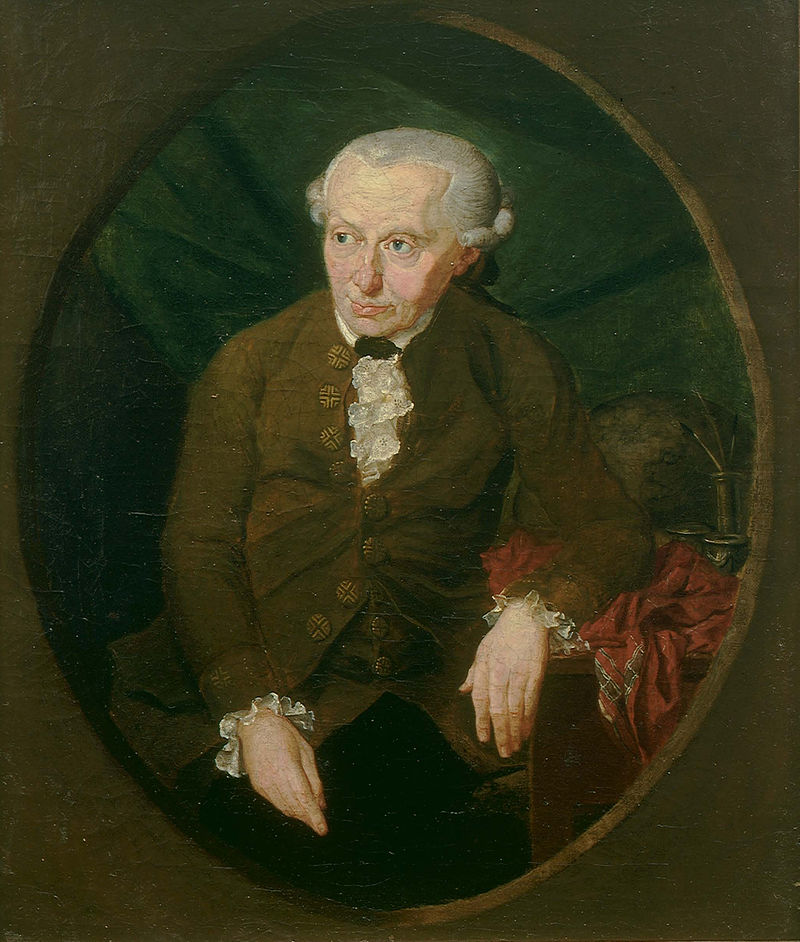 Příští týden: Immanuel Kant
Četba: Kant, Kritika čistého rozumu
(i) Předmluva k druhému vydání, str. 15-32;
(ii) §16 O původní syntetické jednotě apercepce, str. 108-110.